klİnİK muayene yÖntemlerİ
Dr. Nevra Keskin
Hayvanlarda Genel Muayene- Hastaneye Giriş
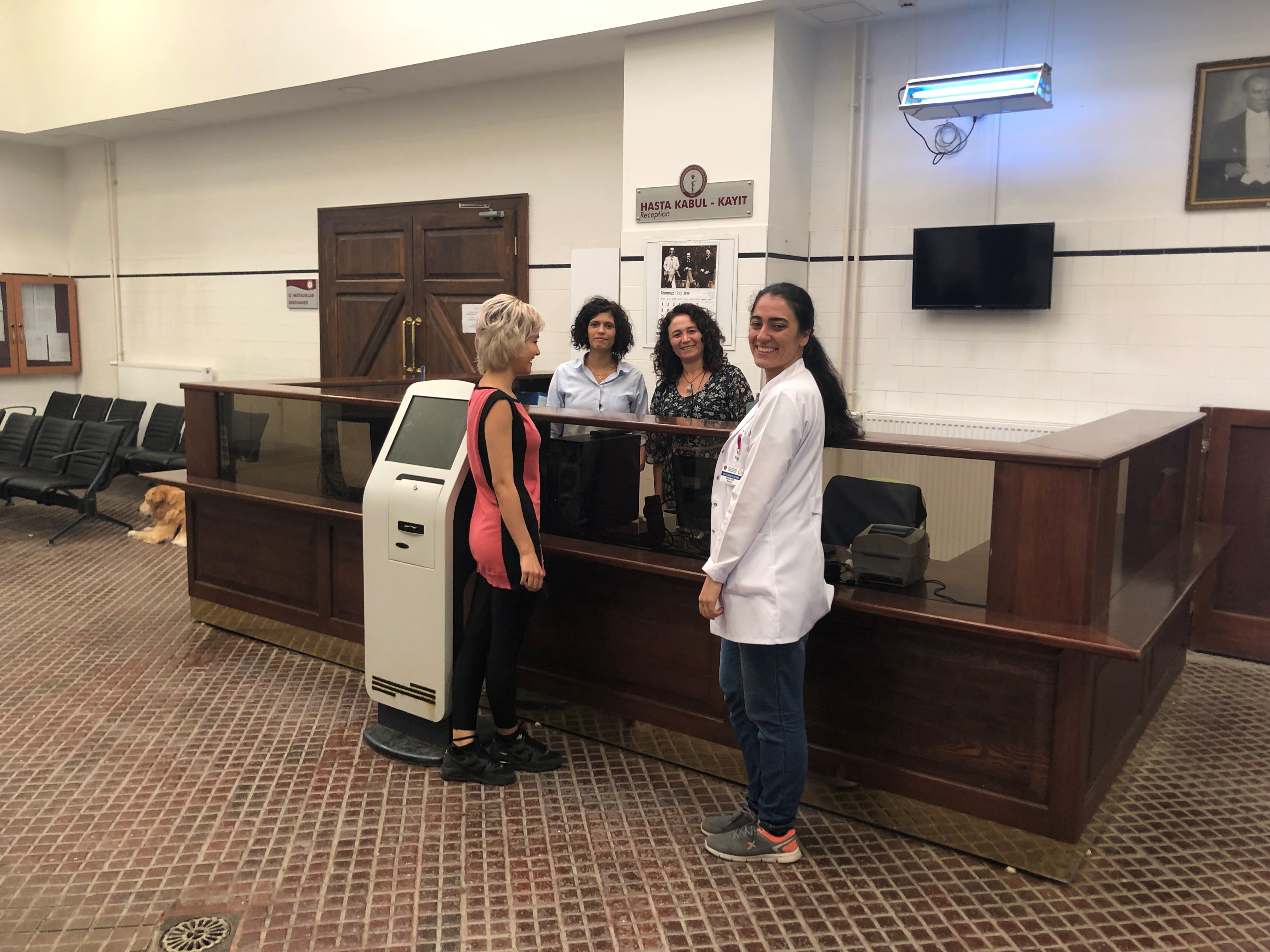 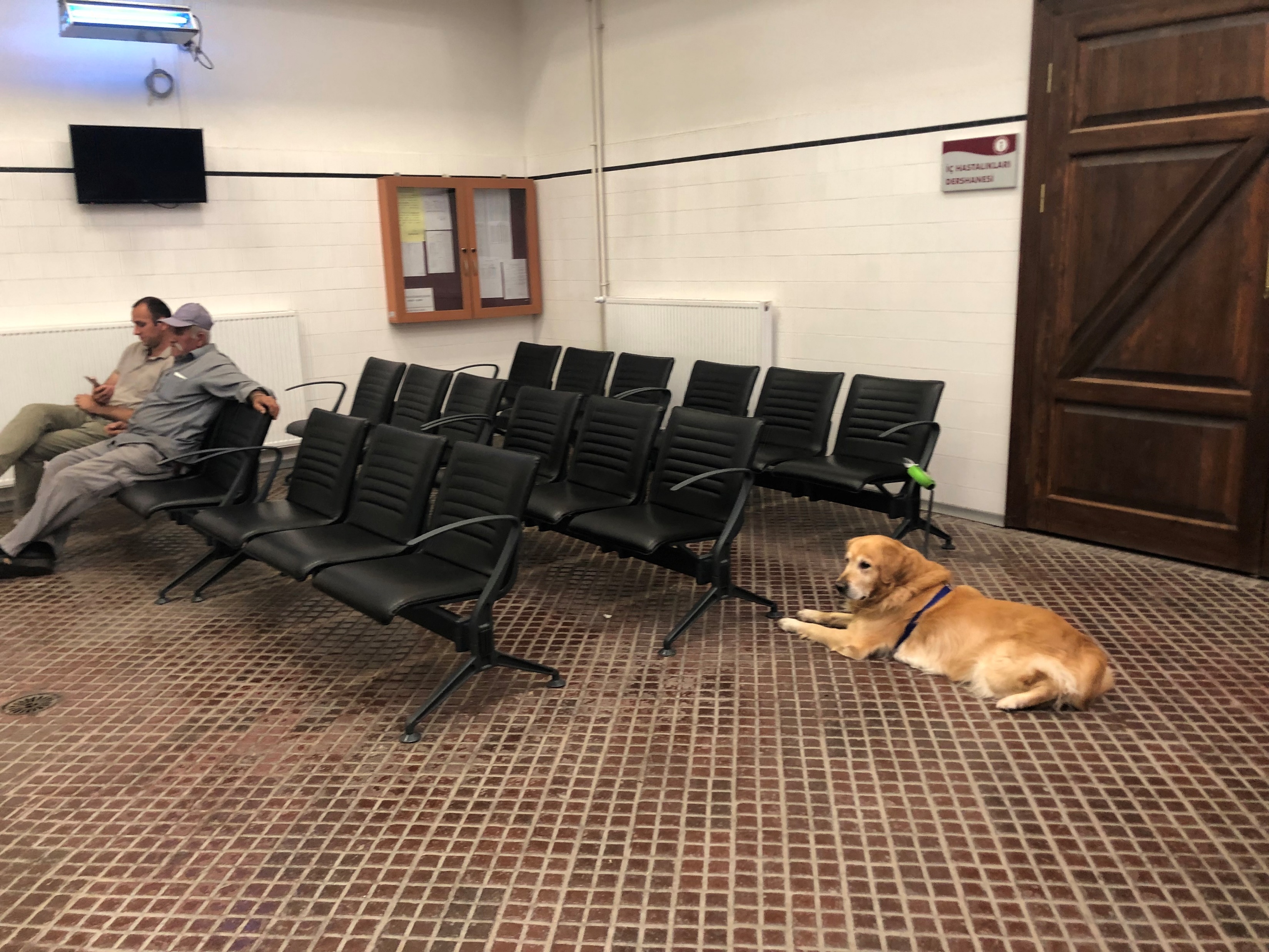 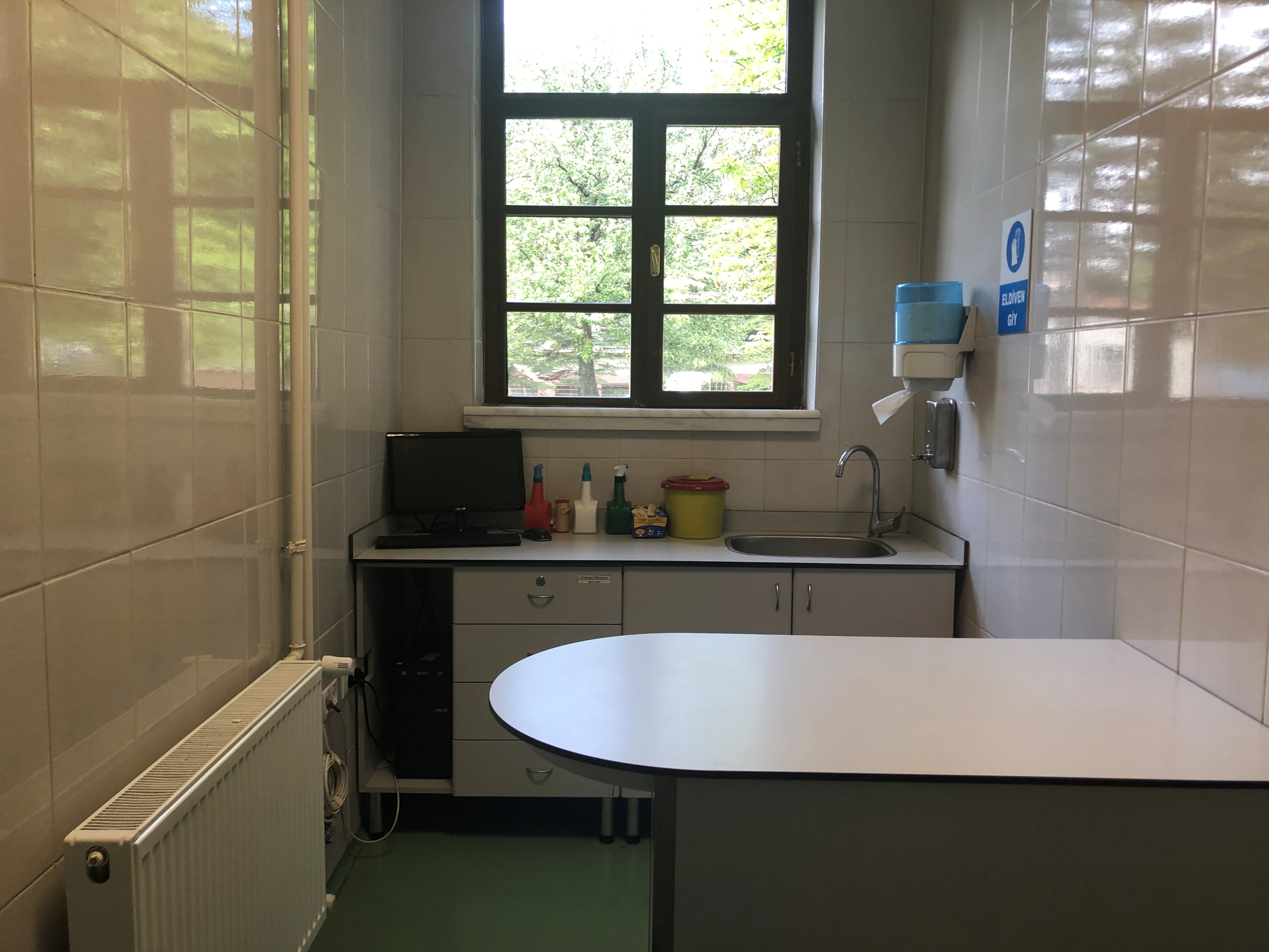 2- Fiziksel Muayene
1-İnspeksiyon
2-Palpasyon
3-Oskültasyon
4-Perküsyon
Sağlıklı bir hayvan…
İnspeksiyon
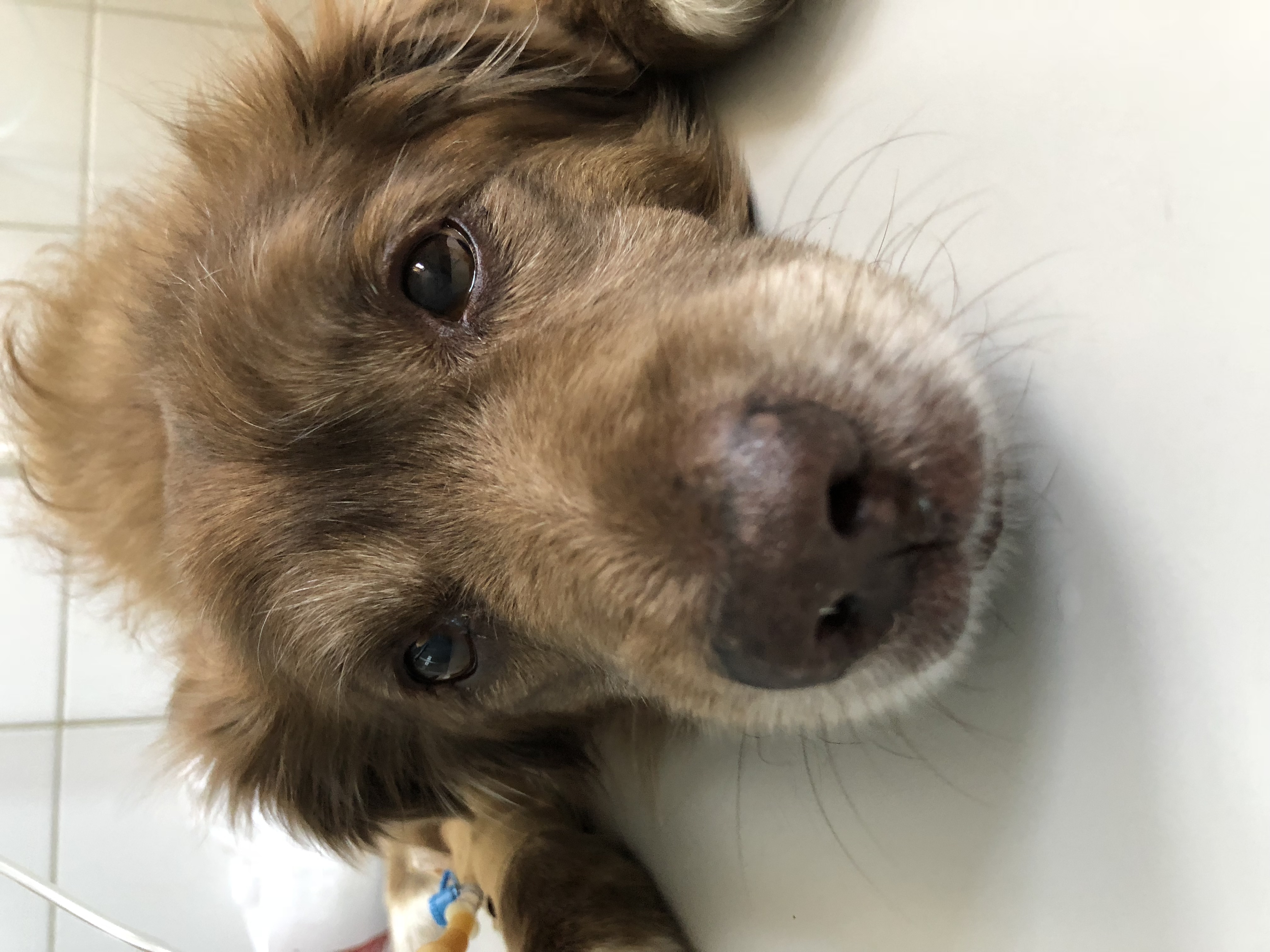 Bilinç düzeyi
Duruş ve yürüyüş
Simetri
Vücut kondüsyon skoru
Hidrasyon durumu
Vücut sıcaklığı
Nabız atım/dk
At: 30-40 
Sığır: 60-80
Buzağı: 100-120 
Koyun-keçi: 70-90, 
Köpek küçük ırk: 90-120, 
Köpek büyük ırk: 65-90
 Kedi:110-130
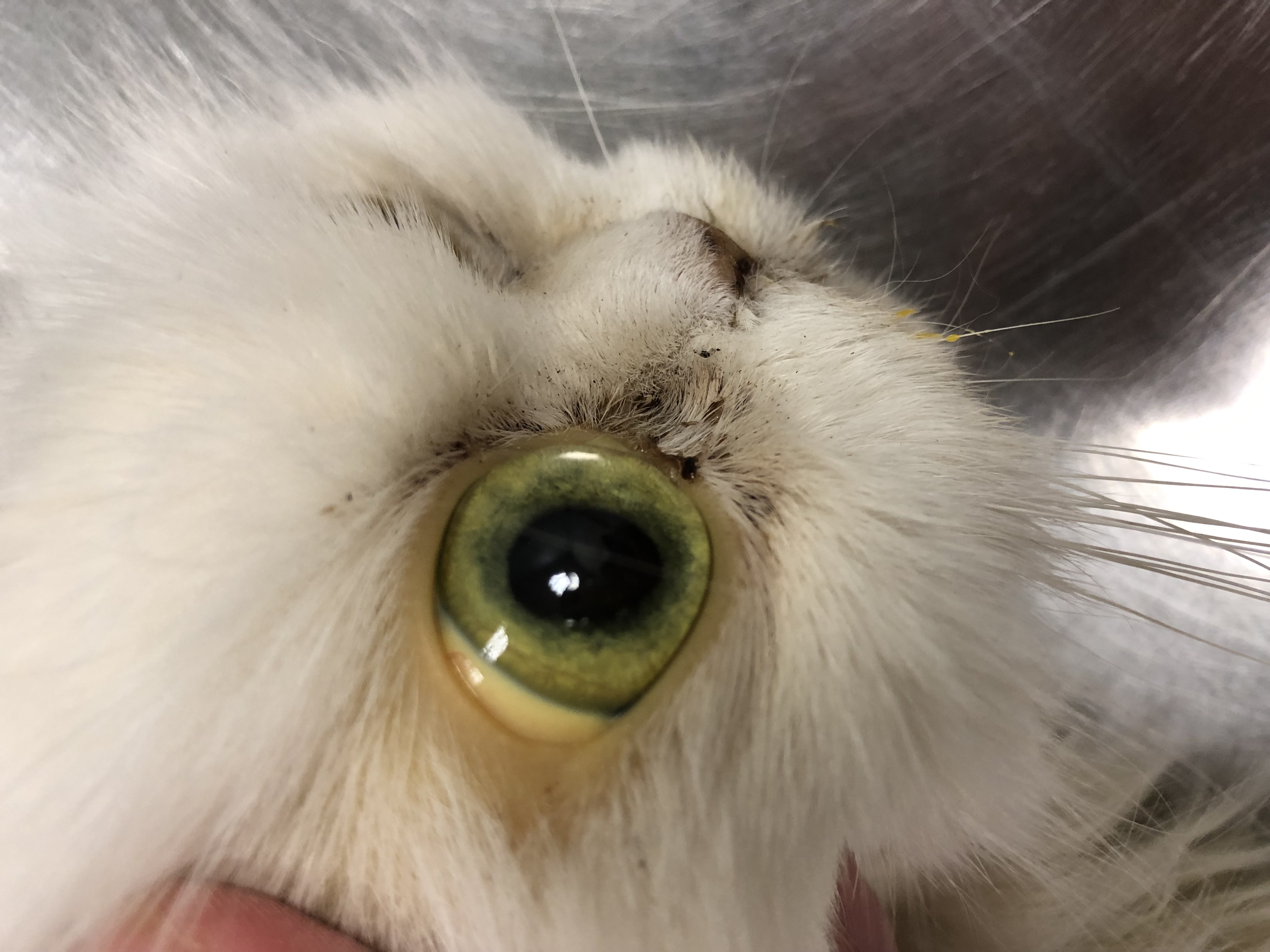 Kapillar dolum süresi
Mukoza rengi
Biyogüvenlik !!!
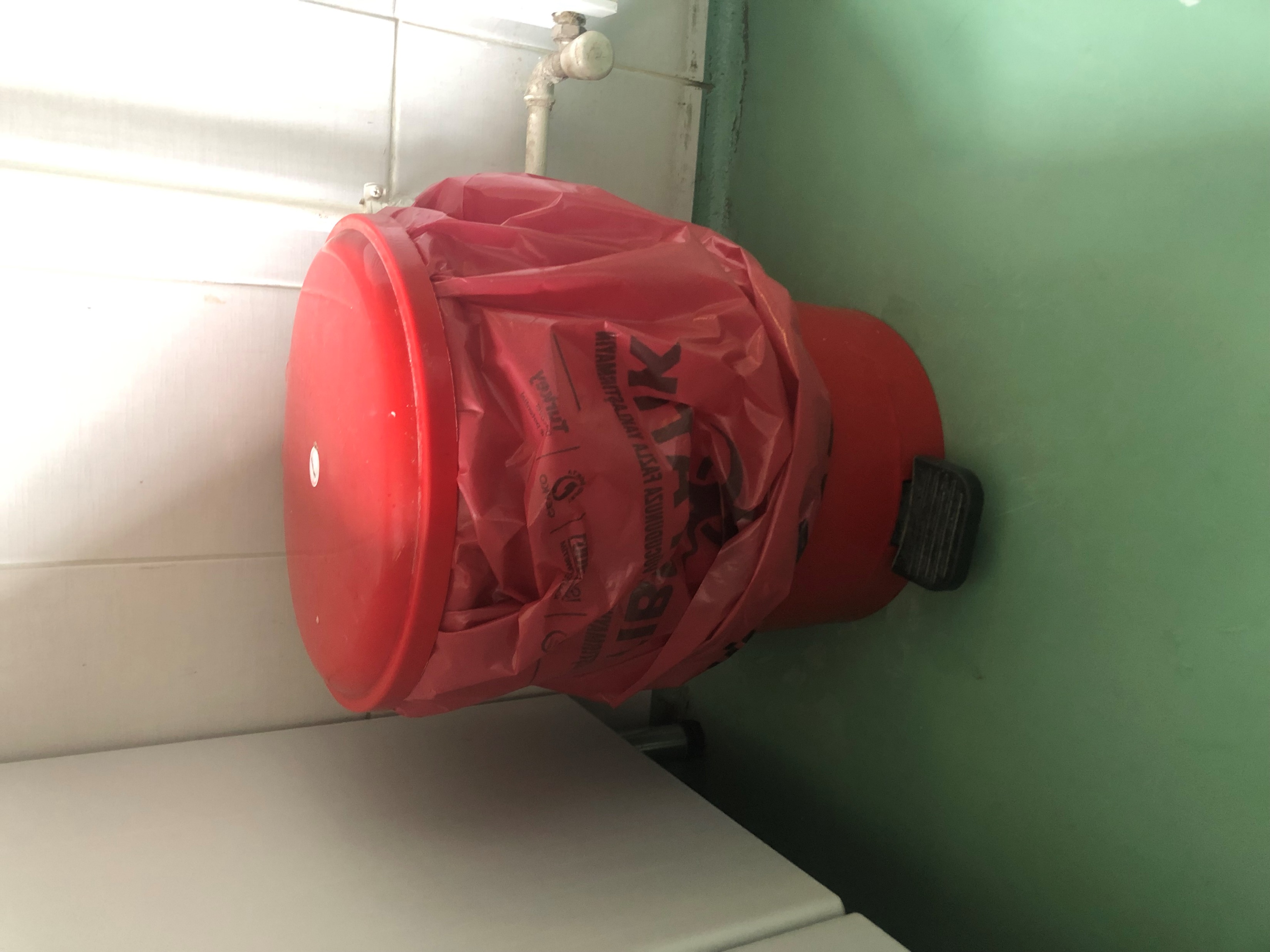 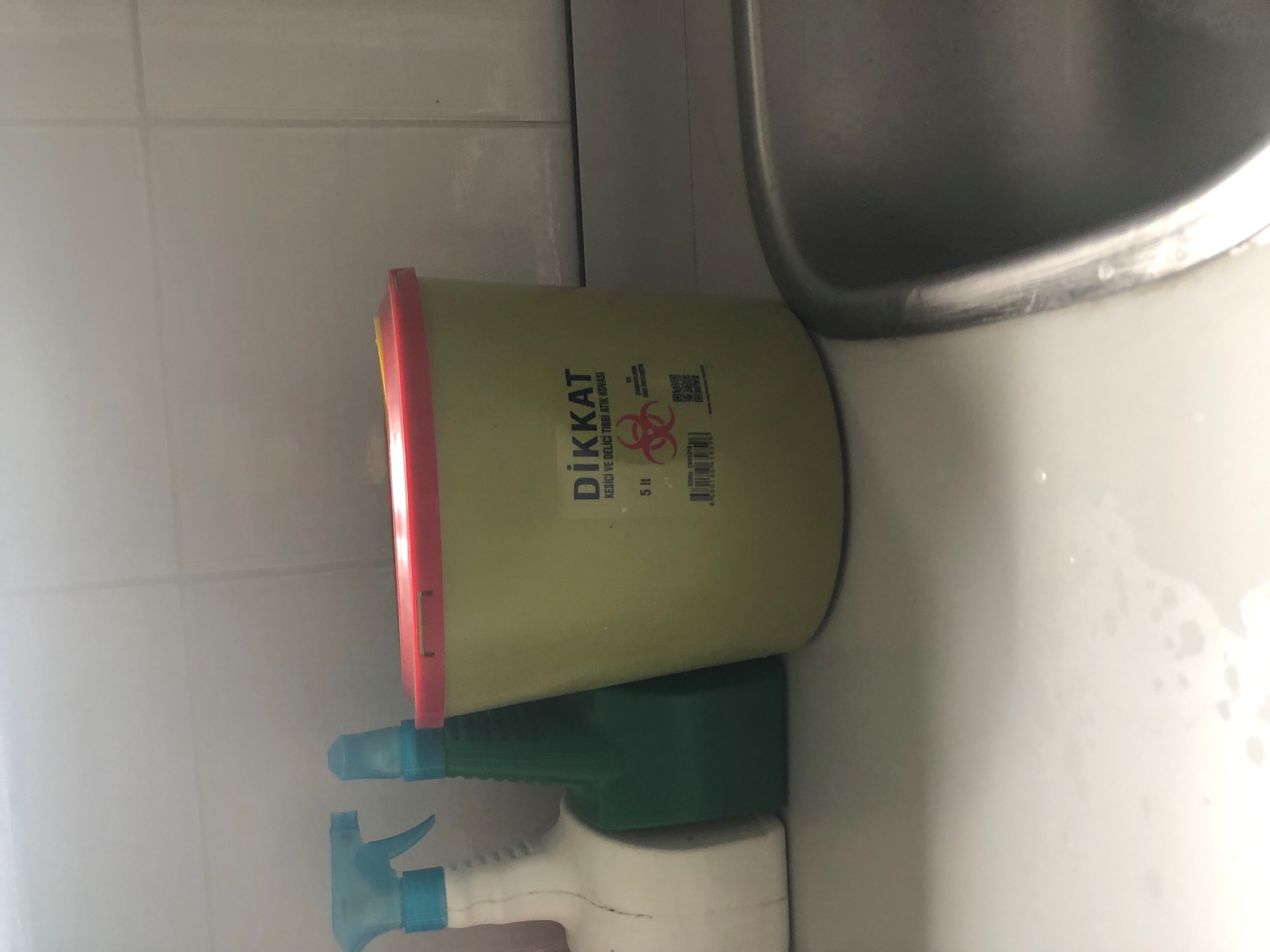